Acknowledgements
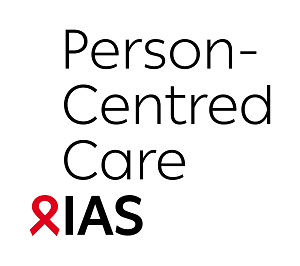 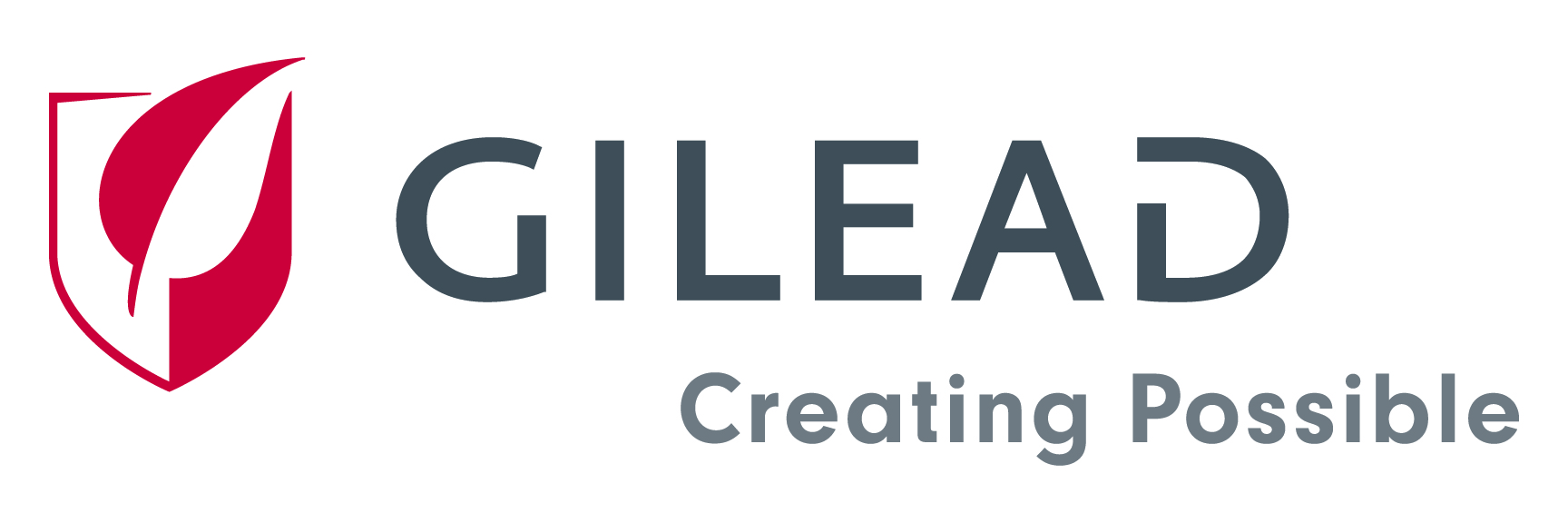 The Person-Centred Care programme of IAS – the International AIDS Society – is implemented with financial support from, and in collaboration with, Gilead Sciences.
Gilead Sciences proposed the inclusion of the RADIAN programme in this satellite.
The IAS has full control over all the activities and decisions relating to, and forming part of, the Person-Centred Care programme.